Création de matériel didactique
Cours de Master DLE
Les matériels sont de nombreux éléments pouvant être regroupés en un ensemble, rassemblés selon leur utilisation au sein d’une quelconque fin concrète. Les éléments de l’ensemble peuvent être réels (physiques), virtuels ou abstraits.
Par matériel didactique on entend tout matériel réunissant les moyens et les ressources qui facilitent l’enseignement et l’apprentissage. Ce genre de matériel est très utilisé dans le cadre éducatif afin de faciliter l’acquisition de concepts, d’habiletés, d’attitudes et de dextérités.
Nous retiendrons que le matériel didactique doit comprendre les éléments qui permettent un certain apprentissage spécifique. Ceci-dit, un livre n’est pas nécessairement toujours un matériel didactique. Si un élève lit un livre (un roman, par exemple) sans parvenir à l’analyser ou à faire un travail sur lui, dans ce cas le livre n’a pas pour rôle de servir de matériel didactique, même s’il apporte des informations de culture générale et enrichit la culture littéraire de l’élève en tant que lecteur.
Par contre, si ce même livre est analysé avec l’aide et sous l’orientation d’un professeur et est étudié selon certaines règles, alors il est bel et bien un matériel didactique permettant de soutenir l’apprentissage.
Les experts en la matière affirment que, pour être considéré didactique, un livre doit être communicatif 
(il doit faire en sorte que le public visé puisse le lire avec aisance), avoir une structure (c’est-à-dire, être cohérent dans ses parties et tout au long de son développement) et être pragmatique (pour offrir les ressources suffisantes qui permettent à l’élève de vérifier et de mettre en place les connaissances acquises).
Nous retiendrons que non seulement les livres peuvent constituer du matériel didactique : les films, les disques, les logiciels et les jeux, par exemple, peuvent l’être eux aussi.
Les formes du matériel didactique
Selon Cuq (2003 : 75), « un document peut être fonctionnel, culturel, authentique ou fabriqué et peut relever de différents codes : scriptural, oral ou sonore, iconique, télévisuel ou électronique ». 
En ce qui concerne les documents authentiques, non seulement ils présentent une diversité incontestablement énorme vu qu’ils émanent de la vie quotidienne, mais ils plébiscitent aussi l’intérêt des enseignants. Pour ce qui est des documents fabriqués, leur typologie coïncide avec celle des documents authentiques, puisqu’ils reproduisent une utilisation vraisemblable de la langue. À cette typologie s’ajoute les exercices structuraux, présentés sur des supports en version papier ou électronique (DVD, CD). Exemple : un document authentique audiovisuel.
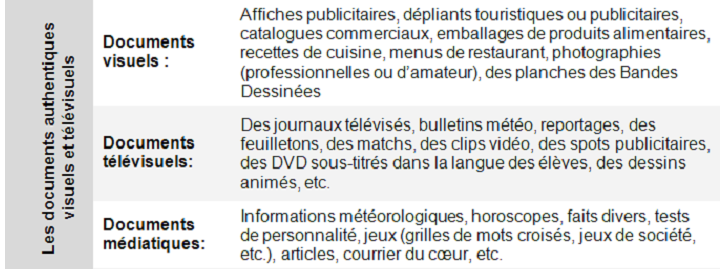 Les sources du matériel didactique
La liste des documents – authentiques ou fabriqués – exploitables en classe de FLE est interminable et, par conséquent, ni la créativité ni la bonne volonté de la part de l’enseignant ne suffisent pour remédier à la perplexité éventuelle éprouvée devant cette gamme infinie.
 Ainsi, pour répertorier tout ce qui pourrait être à l’origine du matériel didactique, nous empruntons à Lebrun (2006 : 2) 
la distinction entre les « sources conventionnelles » 
et les « sources électroniques ».
Les sources du matériel didactique
Par sources conventionnelles, nous entendons toute sorte de moyen, autre qu’électronique, fournissant des documents authentiques ou fabriqués. 

Par sources électroniques, nous entendons toute source de matériel sur la Toile, telles que les moteurs de recherche, les bases de données, les sites proposant des ressources brutes ou pédagogiques, etc.
Les critères de sélection
L’abondance et la diversité des matériels impose la considération de critères qui assurent une sélection adéquate aux caractéristiques de l’unité didactique. Ces critères sont, d’une paIrt, d’ordre situationnel, à savoir indépendants de la volonté et des choix personnels de l’enseignant, et, de l’autre, d’ordre pédagogique puisqu’ils tracent le cadre pédagogique du cours.
Critères Situationnels
Le cadre institutionnel Exemple : la durée de 45 minutes des séances dans l’enseignement public  et le respect des Instructions Officielles.  Le public- cible Exemple : élèves en 5e de l’école primaire, de niveau A1.  Les objectifs visés Exemple : Sensibiliser et familiariser les apprenants à l’exploitation de la vidéo en classe de FLE et ce, dès le niveau débutant ; exploiter l’esprit créatif des apprenants en classe de FLE ; systématiser le lexique des commerces ; donner la direction à quelqu’un, au moyen d’un plan explicatif.  Les contenus Exemple : le quartier est une thématique présentant des contenus à la fois linguistiques (les noms des commerces) et culturels (les différences avec la culture d’origine).
Critères pédagogiques
La centration sur l’apprenant
 La perspective actionnelle Exemple : proposer des tâches comme de préparer un plan.
 La pédagogie différenciée Exemple : diversifier les activités et les modes de travail.
 L’interaction Exemple : travailler en groupes.
 La créativité Exemple : faire un collage.
 La progression
 L’interdisciplinarité 
 La prise de conscience interculturelle Exemple : trouver les différences entre un quartier résidentiel  et un quartier en populaire.
Deuxième étape : la didactisation du matériel
Par « didactisation » nous entendons une série de démarches nécessaires pour la transformation d’un document en matériel didactique. Ces démarches sont constituées plusieurs points .
L’analyse pré-pédagogique des documents sélectionnés
En 1978, Sophie Moirand (1978, 86) propose un modèle théorique qu’elle nomme « analyse pré-pédagogique » des documents et qui a pour but l’investigation des fonctionnements du texte aux niveaux sociolinguistique, linguistique et logico-syntaxique. Certes, cette pratique n’est pas toujours possible, surtout à cause du temps limité, mais aussi de l’hétérogénéité du public. C’est pourquoi nous livrerons ici des recommandations plus succinctes et concrètes sur l’utilisation de documents en classe de FLE. Ainsi, lors du traitement préalable du document, l’enseignant doit :
L’analyse pré-pédagogique des documents sélectionnés
lire très attentivement la totalité du document,
 noter tous les objectifs d’apprentissage possibles pendant la lecture du document,
 noter toutes les exploitations possibles,
 garder la mise en page et tout le paratexte du document,
 associer le niveau du document avec celui de ses apprenants,
 éviter les sujets sensibles ou susceptibles de toucher à l’état psychologique des apprenants,
 vérifier la fiabilité de l’information transmise (Lemeunier- Queré, 2004 : 29),
 imaginer une exploitation à plusieurs niveaux (activités de compréhension globale, sélective, analytique)
L’élaboration des activités
Weiss (2002 : 9) suggère que pour inscrire une activité dans un schéma méthodologique, ainsi que dans ses propres pratiques pédagogiques, l’enseignant doit considérer : 
l’objectif de cette activité, 
le niveau des apprenants, les connaissances linguistiques préalables de l’apprenant, 
les savoir- faire impliqués, 
le mode de travail, 
la typologie de l’activité,  son intégration dans une progression en spirale, 
le moment où l’on peut la proposer, 
les préparations nécessaires, les consignes qu’il faut y donner, 
la durée et le contrôle de sa réussite.
La typologie des activités
La typologie des activités est étroitement liée à leurs fonctions qui, selon Pendanx (1998 : 69), peuvent être rangées dans quatre catégories :
 la fonction de « découverte- exploration », sensibilisation à un problème ou à un fait de langue inconnu,  la fonction de « structuration », fonction qui englobe également la conceptualisation,
 la fonction d’« entraînement » qui fait appel à la systématisation et à l’automatisation, surtout à travers d’exercices structuraux,
 la fonction d’ « évaluation » ou d’autoévaluation.
Ainsi, pour ce qui concerne la typologie des activités, on recourt aux catégories suivantes : les activités communicatives, les activités d’accès au sens / de compréhension (Exemple : Regardez la vidéo et cochez les noms des commerces devant lesquels la jeune femme passe), les activités d’expression, les activités dites « ludiques »
L’adéquation entre supports et activités
L’adéquation entre les supports et les activités est très importante pour l’élaboration des activités. Gaonac’h (1987 : 201) suggère en effet qu’on n’apprend pas une langue mais des situations de langage : cela signifie que la variété des activités conduit à une variété de compétences. Exemple : une visite guidée dans un quartier s’assortit très bien avec l’élaboration du plan d’un quartier.
La rédaction des consignes
La rédaction des consignes doit se faire avec toute la précision voulue car l’apprenant doit comprendre immédiatement ce qu’il est invité à faire.
 La consigne doit requérir la réception/production d’éléments linguistiques au sein d’un contexte communicatif, tout en conservant le caractère social et la fonction communicative du texte. 
En outre, nous soulignons que les situations inventées pour les activités et l’entraînement de l’apprenant doivent non seulement être proches de sa réalité, mais aussi prendre sérieusement en compte le rapport de celui-ci avec le référent, qui doit absolument le concerner (Tokatlidou, 2003, 262).
La rédaction des consignes
Selon Djoudi , les indicateurs qui peuvent nous aider à l’élaboration d’une consigne avec plus de précision, sont les suivants : 
Pourquoi ce travail ? (quel intérêt pour l’élève ?), Que faire ? (Qu’est-ce que l’élève doit être capable de réaliser ?), Comment le faire et avec quoi ? (Quelles sont les conditions matérielles, les modalités de travail, la durée, etc.), Jusqu’à quel degré d’achèvement ou de réussite ? (Quelle est la barre de difficulté ?)
Exemple : Votre ami Pierre souhaite venir chez vous pour la première fois. Afin de l’aider à trouver votre maison, vous lui proposez un plan de votre quartier. Supposez que le quartier de la vidéo est le vôtre et notez dans la bonne case sur le plan qui vous a été distribué tous les magasins présentés dans la vidéo (par ex. restaurant, etc.), pour aider Paul à s’orienter.
Pourquoi ce travail ?
(quel intérêt pour l’élève ?),
Comment le faire et avec quoi ?
(Quelles sont les conditions matérielles, les modalités de travail, la durée, etc.)
consigne
Que faire ? (Qu’est-ce que l’élève doit être capable de réaliser ?),
Jusqu’à quel degré d’achèvement ou de réussite ? (Quelle est la barre de difficulté ?)
La présentation et la forme finale du matériel
La présentation performante de documents didactiques relève entre autres :
 de la correction orthographique du texte,
 de la modification du texte, si nécessaire, en le simplifiant ou en l’enrichissant par des éléments iconiques ou d’autres textes explicatifs,
 de la présentation de consignes claires et soignées,
 de l’indication de l’origine du document et, finalement,
 du souci d’éviter les documents mal présentés ou mal photocopiés.

Certes, une fois la présentation des activités effectuée, nous devrons décider de la forme que l’ensemble de notre matériel aura : s’agira-t-il d’une simple photocopie, d’une fiche de travail, ou bien de la mise sur pied d’un projet pédagogique tout entier ?
Exemple : élaborer le matériel à distribuer aux apprenants, découper les premiers secondes inutiles du document audiovisuel exploité, proposer des images en couleur.
La préparation du matériel didactique en six pas
Considérer son contexte institutionnel (public, heures par semaine, équipement technique),
 choisir une thématique adaptée,
 définir les objectifs (communicatifs, fonctionnels, etc.),
 trouver le(s) support(s), soit dans un corpus de documents personnel, soit en saisissant des mots- clés dans un moteur de recherche,
 préparer des activités amenant à la réussite des objectifs visés,
 soigner la forme finale du matériel remis aux apprenants.
DISCUSSION
ce que l’enseignant propose en classe comme matériel didactique personnel dépend de sa formation, du public-cible, de sa créativité, de son inspiration, de son goût, des sources qu’il a à sa disposition, ainsi que de sa capacité à mettre tout cela ensemble afin de les utiliser d’une façon appropriée.
il s’agit d’une tâche exigeante et, souvent, pénible. Or, selon Bérard (1995 : 24), la disparition du manuel au profit d’un ensemble de supports organisés par l’enseignant ne semble pas toujours viable, car le fait que les élèves disposent d’un manuel représente un progrès. D’ailleurs, « la mise en place de ces pratiques n’est possible qu’à certaines conditions : documents et activités disponibles, temps d’élaboration intégré dans les horaires de travail des enseignants, etc. » (ibid.)
Cependant, Bérard prévoit également la possibilité pour l’enseignant d’une LE dans un avenir proche de « constituer son matériel didactique à partir de documents écrits, sonores, vidéo, informatiques, puisés dans un centre de ressources », ce qui conduirait au développement de compétences et à une formation de l’enseignant « tournées vers la gestion du support » (ibid.), ainsi qu’à l’évaluation et à l’utilisation de ressources diversifiées.
Toutes ces considérations contradictoires nous donnent matière à réfléchir à propos des entraves possibles – repérées peut-être sous la forme de stéréotypes ou même dues à un manque de formation adéquate –, ce qui pourrait fournir à l’enseignant de nouvelles bases pour une meilleure confiance en lui.
Consigne
Didactiser des documents authentiques
Didactiser une communication – carte mentale